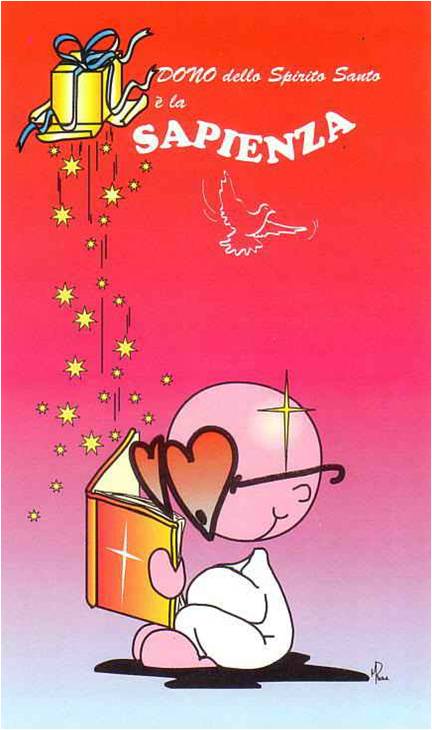 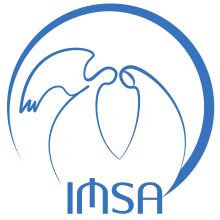 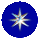 Discende lo Spirito Santo sopra Maria SS. e gli Apostoli, ed essi rimangono illuminati; e in essi [vive] un’anima nuova, un nuovo coraggio; sentirono la responsabilità e l’universalità del loro apostolato, la responsabilità delle anime, la santità che si consegue nell’apostolato stesso

Don Alberione  (RSP, p. 156).
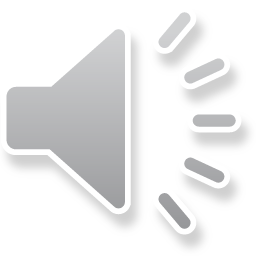 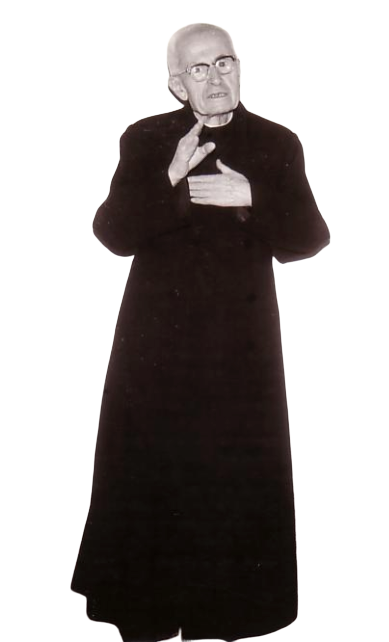 [Speaker Notes: Pentecoste_Alberione]
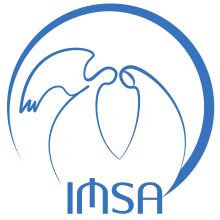 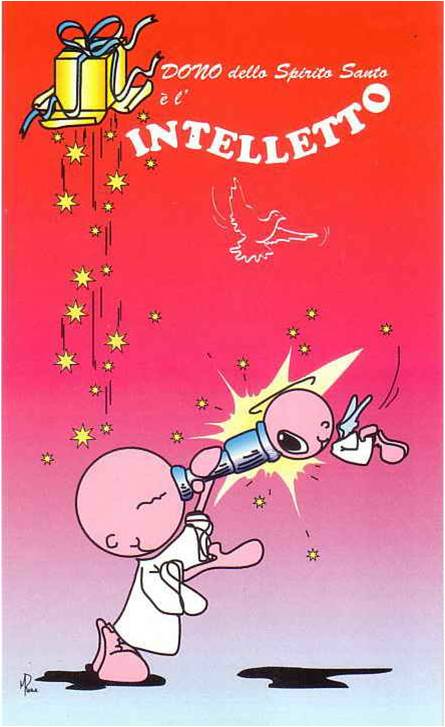 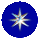 Il dono dell’intelletto ci illumina spargendo una luce viva, penetrante, straordinaria sul significato delle verità rivelate e dandoci la certezza del vero senso della parola di Dio 

Don Alberione  (RSP, p. 379).
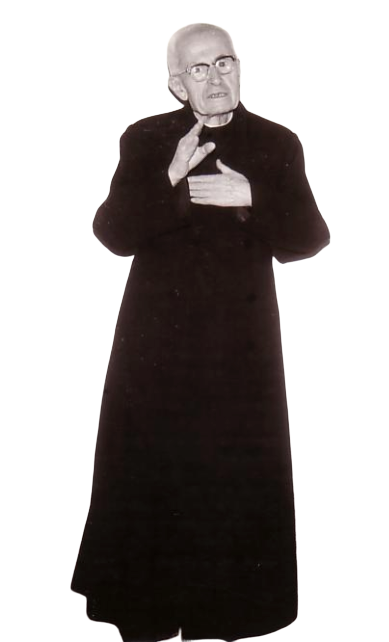 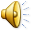 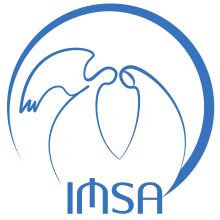 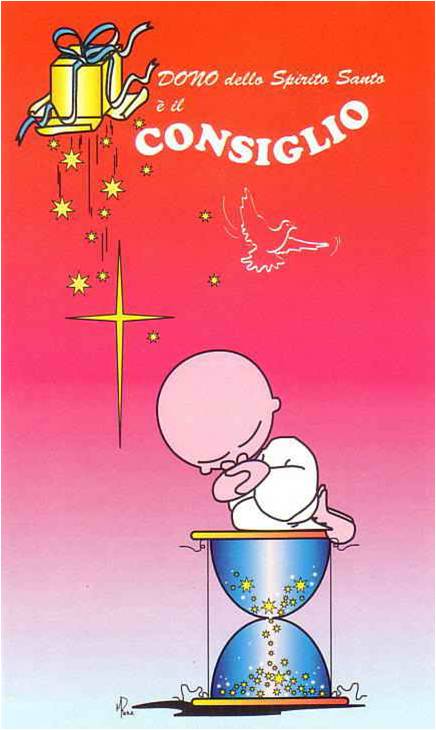 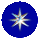 Il dono del consiglio è un lume dello Spirito Santo con il quale l’intelligenza pratica vede e guida nei casi particolari ciò che bisogna fare e i mezzi che bisogna usare... Questo dono, giorno per giorno, ci deve illuminare a scegliere ciò che piace a Dio e a lasciare ciò che dispiace a Dio 

Don Alberione (RSP, pp. 383.384).
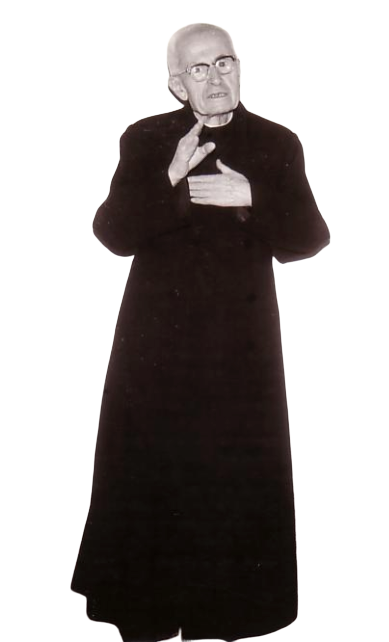 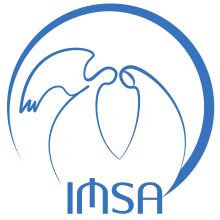 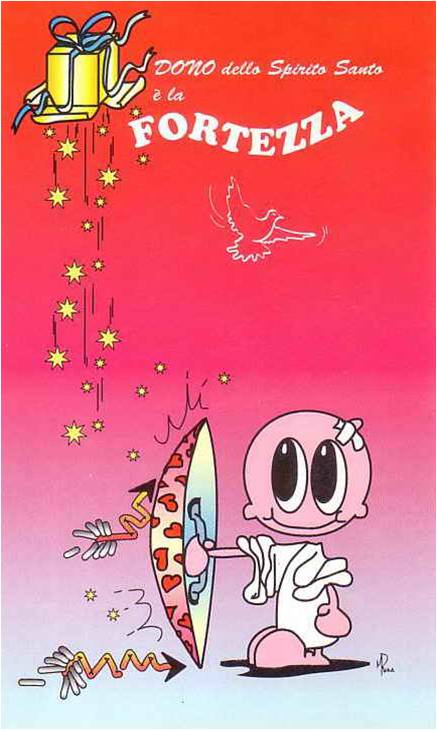 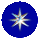 Il dono della fortezza è una virtù permanente che lo Spirito Santo comunica alla nostra volontà per vincere gli ostacoli che ci allontanerebbero dalla pratica della virtù. Esso investe specialmente la nostra volontà e la rende robusta per operare il bene 

Don Alberione (RSP, p. 388).
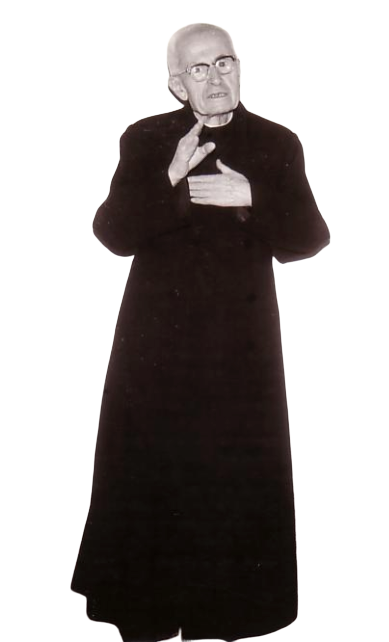 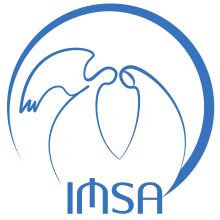 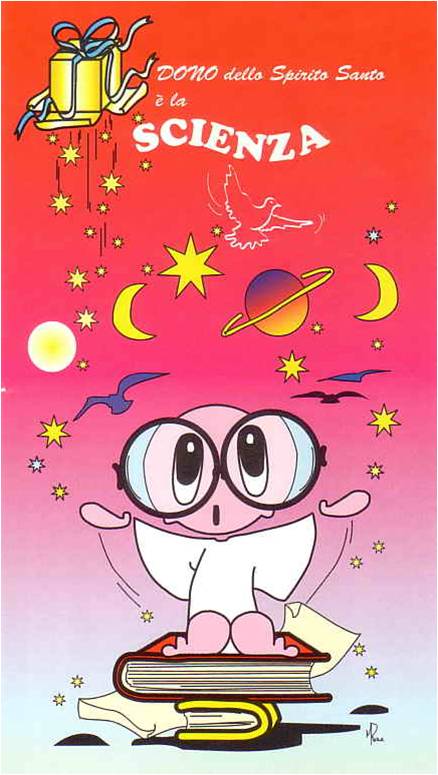 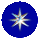 Il dono della scienza è una luce soprannaturale dello Spirito Santo, la quale ci mostra come la verità di fede è degna di essere creduta, di essere accettata anche per motivi ricavati dall’ordine naturale, e ci porta a sollevarci dalle cose della terra verso Dio, il cielo 

(Don Alberione RSP, p. 393).
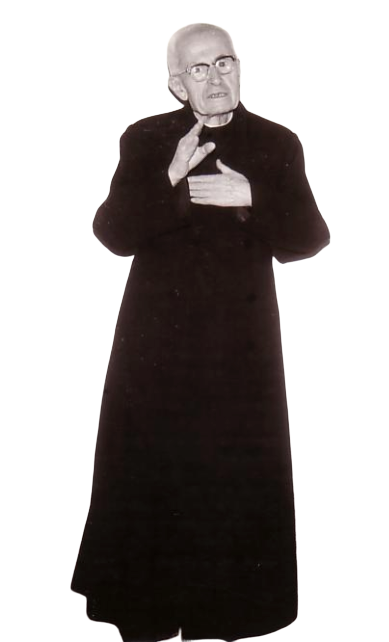 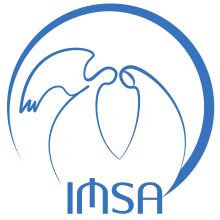 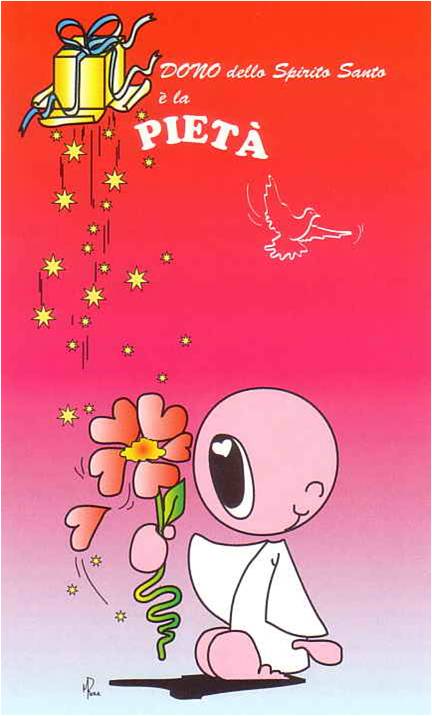 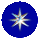 Il dono della pietà mette nell’anima nostra l’inclinazione, la facilità ad onorare ed amare Dio come nostro Padre e a rimettere in lui ogni nostra confidenza filiale
 
Don Alberione (RSP, p. 398).
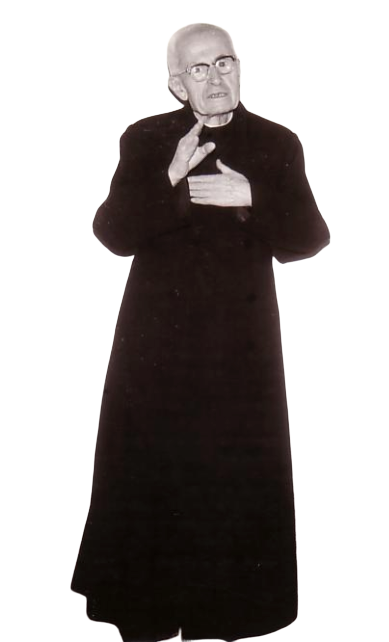 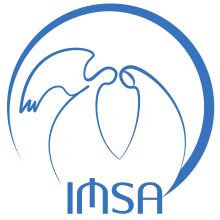 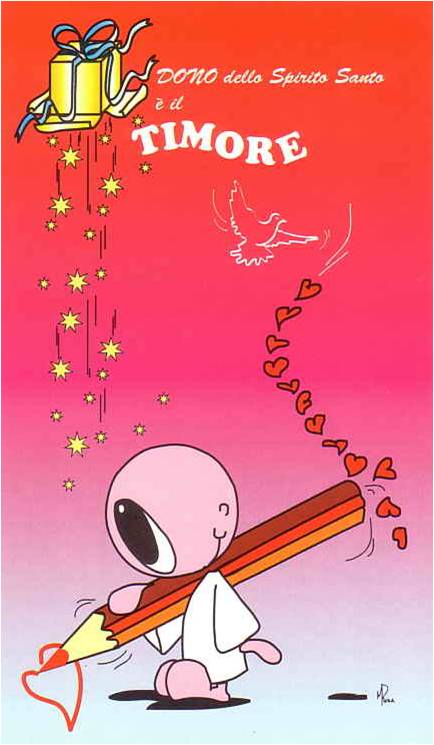 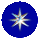 Il dono del timore di Dio ci allontana dal peccato e ci induce a rispettare la giustizia di Dio, la sua maestà e la sua bontà; a comprendere e ad eseguire la sua volontà con spirito soprannaturale

Don Alberione  (RSP, p. 403).
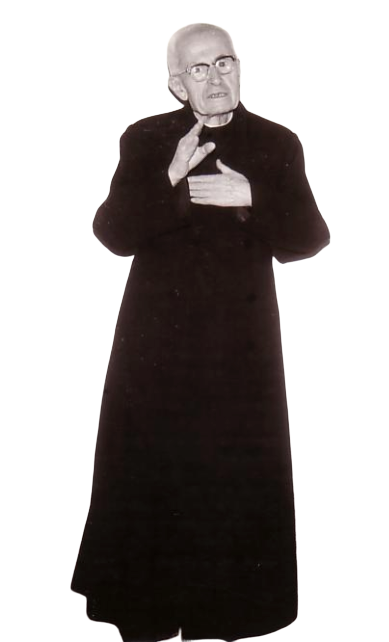 Quando viene lo Spirito Santo è creata una vita nuova in un’anima... E se lo Spirito Santo effonde maggiormente i suoi doni, allora si cammina con animo ilare, generoso, nella via della santità (RSP, p. 393).

 PUREZZA (dei sensi e interiore) – A te, Spirito di verità, consacro la mente, la fantasia, la memoria: illuminami. Che io conosca Gesù Cristo Maestro e comprenda il suo Vangelo. A te, Spirito santificatore, consacro la mia volontà: guidami nei tuoi voleri. A te, Spirito vivificatore, consacro il mio cuore: custodisci e accresci in me la vita divina 

                                           (Le preghiere della Famiglia Paolina).
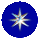 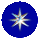 La purezza non è la prima virtù, ma è chiamata la bella virtù, perché chi ha la purezza è anche umile, ha la carità, la fede, ecc. (FSP, p. 472).

 Consideriamo la SS. Trinità in noi: Dio infinito è in noi... Siamo portatori di Dio, il nostro cuore è un Tabernacolo (RSP, p. 123).

Dominate il vostro cuore. Le anime delicate vedono ovunque il bene: chi nota e riferisce il male accusa se stesso, indica che nel cuore c’è la tendenza al male 

                                                        (FSP, p. 474).
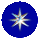 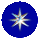 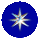 La vita è preziosa: utilizzarla al massimo! Bella la vita spesa per Dio e per le anime! Bella la vita passata nell’innocenza! Una vita d’innocenza, una vita di pietà, una vita di unione con Dio, una vita di apostolato: così dev’essere la nostra vita (RSP, p. 55).

 Creare in noi idee forti, potenti, le quali finiscano con l’influire su tutte le passioni e specialmente sulla volontà... Quando c’è un’idea forte nella mente, questa caccia tutti gli altri pensieri. E se noi ci concentriamo in un programma, in un’idea direttrice, ecco che la vita è orientata    (RSP, p. 340).
 
                                                    Don Giacomo Alberione
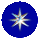 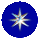 Buona Pentecoste
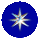 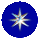 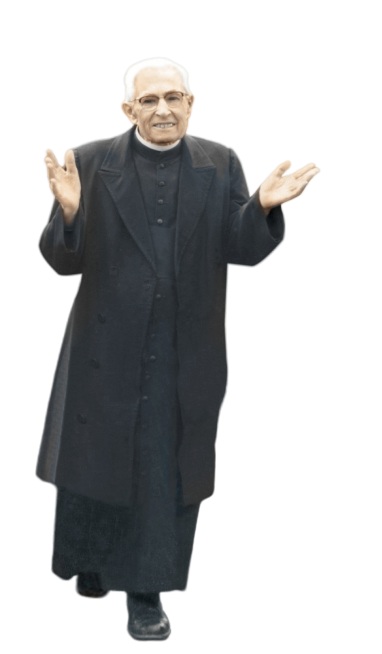